Reform of the legal capacity law in Austria

Albert Brandstätter
Andreas Zehetner 


Europe in Action 2019, Vilnius
6 June 2019
www.lebenshilfe.at
The New Adult Protection Law
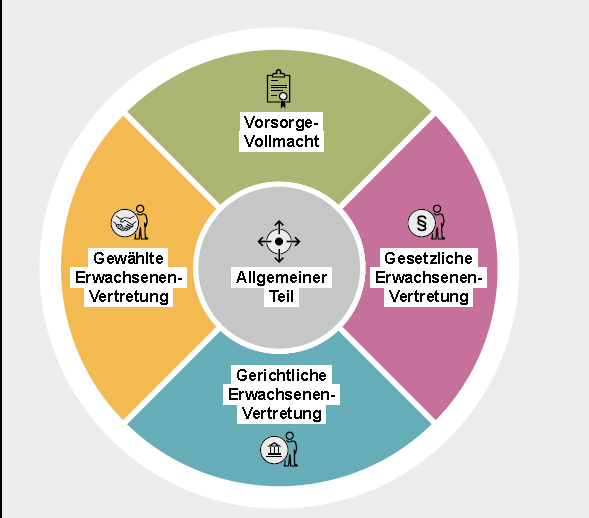 Principles
New approach: Nothing about us without us!

New law is centred on
autonomy
self-determination and 
decision-making guidance
History
1811	ABGB (General Civic Law)
1916	Entmündigungsordnung (Loss of Legal 		Capacity)
1984	Sachwalterrecht (Guardianship Law)
2006	SWRÄG (reformed law)
2008	UNCRPD – Art. 12 
2018	Erwachsenenschutzgesetz – Second 		Adult protection Law 		in order since 1. Juli 2018
Background
Old adult guardianship system was proven but outdated; success & problems
Original intention: last resort - but this was not always the case!
Huge increase: 2003 	30.000 adults
						 2016		55.000 adults
Not enough suitable guardians
Unfamiliar / unattractive alternatives
Implementation of UNCRPD
Inclusive legislative process
More than 2 years
Individuals concerned involved
Courts, lawyers and notaries, DPOs, senior citizens‘ representatives, guardians‘ associations, Ombudsman Board, employer & employees‘ associations,…
Professionally trained moderation
Scientific study
Key Principles of the new law

Transparency & wider range of models to choose from: solutions tailored to individual needs: 4 pillars
Representation: only to the extent necessary and as long as necessarylimited term
Self-determination
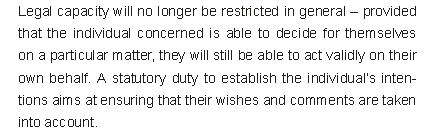 From: Federal Ministry of Constitutional Affairs, Reforms, Deregulation and Justice,  The New Adult Protection Law, 2018
Limited power of the courts
Clearing – process: always necessary and important
For the first 3 pillars: courts will only be involved on particularly sensitive decisions
	- permanent change of residence, 	
	- disagreements between person and 	 		  representative on medical treatments, 		- asset management issues
Focus on the individual, not on the impairment - Social Model

Person‘s ability to handle his/her own affairs 
Assessed by the means of a clearing-  process
Responsible: adult protection associations
The New Adult Protection Law
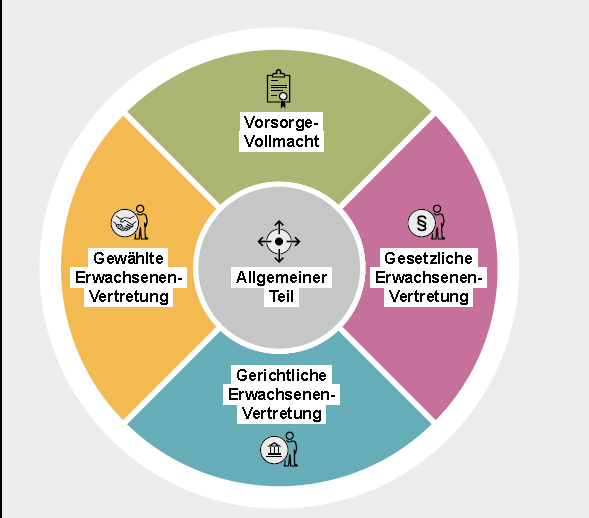 4 pillars:

Enduring  power of attorney

Elective representation

Statutory representation

Court appointed representation
Source: Federal Ministry of Constitutional Affairs, Reforms, Deregulation and Justice,  The New Adult Protection Law, 2018
Source: Federal Ministry of Constitutional Affairs, Reforms, Deregulation and Justice,  The New Adult Protection Law, 2018
Completely new element:
Requires entry in „Österreichisches Zentrales Vertretungsregister (ÖZVV)“  
- Austrian central representation registry
Increase of representation 
								Loss of autonomy
„wishes“ and enduring power of attorney
Dr. Peter Barth, BMJ Wien
18
Further aspects
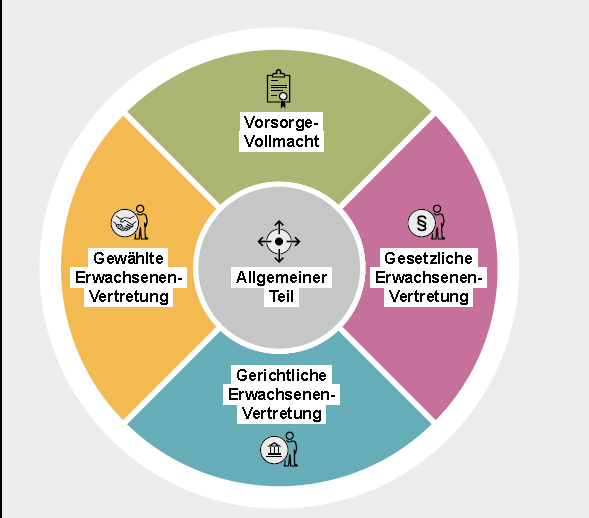 Requirement for approval (court)

Strengthen autonomy of adults - only person herself can decide: 
healthcare directive
enduring power of attorney
Getting married
Adopting a child

Legal professionals: max. 15 clients OR in list of specifically qualified lawyers & notaries

Supported banking

Transition period until 1.1. 2023
Critical points
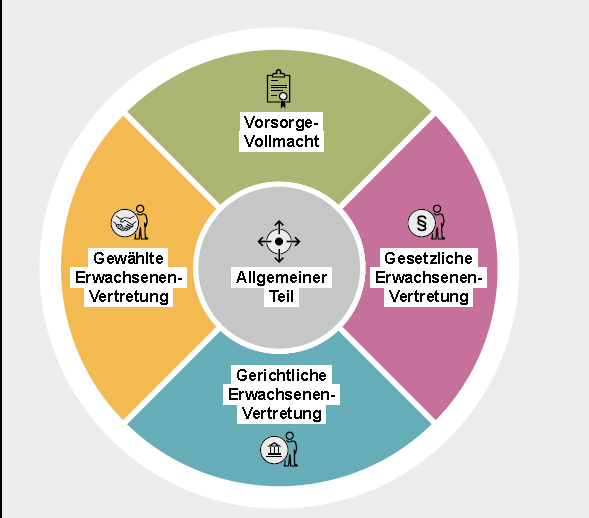 Public financing (federal system)
courts
clearing processes
circles of support

Role of adult representations‘ association:
Clearing process + adult representation (advice & representation??)

Not complete supported decision making!
Circles of support not really mentioned (only in medical treatments)
Great success!
Inclusive legislative process: great step towards implementation of art. 12

Positive and pro-active role of Ministry of Justice

Full inclusion of self-advocates, senior citizens, family members, DPOs

Materials in Easy2Read
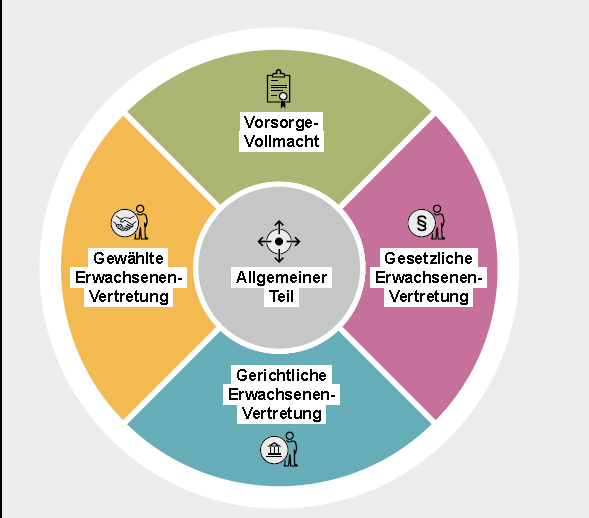 Further information:
Information Brochures:
https://www.justiz.gv.at/web2013/home/justiz/erwachsenenschutz/informationsbroschueren~41.de.html

Consensus Papers:
https://www.justiz.gv.at/web2013/home/justiz/erwachsenenschutz/konsenspapiere-mit-institutionen~43.de.html

Law:
https://www.justiz.gv.at/web2013/home/justiz/erwachsenenschutz/gesetzestexte~45.de.html
www.lebenshilfe.at